Αρχές λειτουργίας Ομάδων Στρατηγικού Σχεδιασμού Εταιρικής Σχέσης
ΜΟΝΑΔΑ ΠΡΟΓΡΑΜΜΑΤΙΣΜΟΥ – ΕΥΔ ΠΑΑ
Διαδικασία σύνταξης ΣΣ ΚΑΠ
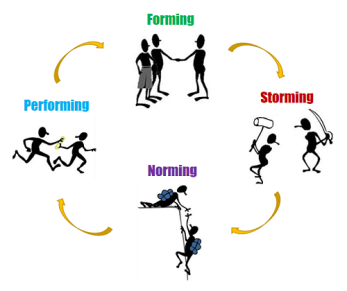 Ποιες είναι  οι Ομάδες                      Στρατηγικού Σχεδιασμού 
Εταιρικής Σχέσης ?
ΟΜΑΔΑ 1: ΑΝΤΑΓΩΝΙΣΤΙΚΟΤΗΤΑ              ΑΓΡΟ-ΔΙΑΤΡΟΦΙΚΟΥ ΤΟΜΕΑ
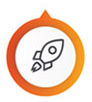 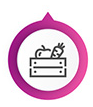 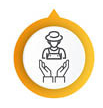 ΟΜΑΔΑ 2: ΠΕΡΙΒΑΛΛΟΝ & ΚΛΙΜΑ
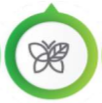 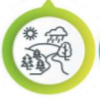 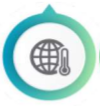 ΟΜΑΔΑ 3: ΤΟΠΙΚΗ ΑΝΑΠΤΥΞΗ
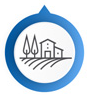 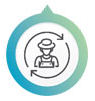 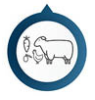 Στοιχεία συντονιστών Ομάδων Στρατηγικού Σχεδιασμού 
Εταιρικής Σχέσης
ΟΜΑΔΑ 1: ΑΝΤΑΓΩΝΙΣΤΙΚΟΤΗΤΑ               ΑΓΡΟ-ΔΙΑΤΡΟΦΙΚΟΥ ΤΟΜΕΑ
Συντονίστρια: Ευαγγελή Τζουμάκα (τηλ: 2105275121, email: etzoumaka@mou.gr)
Αναπληρωτής συντονιστής: Θύμιος Τσιατούρας (τηλ: 2105275210, email: etsiatouras@mou.gr)
ΟΜΑΔΑ 2: ΠΕΡΙΒΑΛΛΟΝ & ΚΛΙΜΑ
Συντονιστής: Νικόλας Καραβάς (τηλ: 2105275272, email: nkaravas@mou.gr)
Αναπληρωτής συντονιστής: Μιχάλης Ζήνας (τηλ: 2105275032, email: mzinas@mou.gr)
ΟΜΑΔΑ 3: ΤΟΠΙΚΗ ΑΝΑΠΤΥΞΗ
Συντονιστής: Γιάννης Κοβάνης (τηλ: 2105275074, email: ikovanis@mou.gr)
Αναπληρώτρια συντονίστρια: Ευαγγελή Τζουμάκα (τηλ: 2105275121, email: etzoumaka@mou.gr)
Στόχος & Έργο των Ομάδων Στρατηγικού Σχεδιασμού Εταιρικής Σχέσης (ΟΣΣΕΣ)
Συμβολή στην προετοιμασία της κατάρτισης του Στρατηγικού Σχεδίου για την ΚΑΠ
Διατύπωση των βασικών στρατηγικών επιλογών, βάσει της ανάλυσης SWOT για τους εννέα ειδικούς στόχους της ΚΑΠ, αλλά και τον εγκάρσιο στόχο που αφορά στον εκσυγχρονισμό και την απλοποίηση της ΚΑΠ, βάσει μελετών και λοιπών στοιχείων & κειμένων για τη στοιχειοθέτηση των επιλογών 
Κατευθύνσεις για την περιγραφή των επιλεγμένων παρεμβάσεων
Πρακτικά ζητήματα λειτουργίας των Ομάδων Στρατηγικού Σχεδιασμού (1/2)
Συναντήσεις των ομάδων εντός ωραρίου εργασίας /λοιπή επικοινωνία μέσω ηλεκτρονικού ταχυδρομείου ή άλλων πρόσφορων μέσων
Μη αμειβόμενες ομάδες εργασίας
Κάλυψη εξόδων μετακίνησης μελών των Ομάδων Στρατηγικού Σχεδιασμού, τα οποία βρίσκονται εκτός Αττικής
Διάρκεια λειτουργίας ομάδων έως 31/07/2021, εφόσον έχει ολοκληρωθεί το έργο τους
Κατόπιν συνεννόησης του συντονιστή με τα μέλη της ομάδας δύναται να προσκληθούν εθνικοί εμπειρογνώμονες ή/και εμπειρογνώμονες από την ΕΕ
Όπου κριθεί απαραίτητο οι ομάδες δύναται να εξειδικευτούν σε υποομάδες, με διακριτό αντικείμενο εργασίας
Πρακτικά ζητήματα λειτουργίας των Ομάδων Στρατηγικού Σχεδιασμού (2/2)
Συμμετοχή των συντονιστών των ΟΣΣΕΣ στην αρμόδια για το συντονισμό της σύνταξης του ΣΣ ΚΑΠ ομάδα εργασίας του Υπ.ΑΑΤ
Οι προτάσεις των ΟΣΣΕΣ δε δεσμεύουν το Υπουργείο, η τελική θέση του οποίου προσδιορίζεται  στο πλαίσιο της διαπραγμάτευσης με την Ε.Ε και την εθνική στρατηγική για τον αγροδιατροφικό τομέα
Τεχνική υποστήριξη από τον ανάδοχο του έργου: «Παροχή Υπηρεσιών  Διοικητικής-Τεχνικής Υποστήριξης για την κατάρτιση του Στρατηγικού Σχεδίου της Κοινής Αγροτικής Πολιτικής (ΣΣ ΚΑΠ)», εφεξής ανάδοχο ΣΣ ΚΑΠ
Δημιουργία κοινού χώρου αποθήκευσης κειμένων εργασίας & εισηγήσεων/προτάσεων των μελών της ομάδας
Στάδια Λειτουργίας ΟΣΣΕΣ
Ανάπτυξη ικανοτήτων των μελών των Ομάδων (capacity building)
Ενημέρωση των μελών για τα κανονιστικά στοιχεία & για τις απαιτήσεις σχεδιασμού του ΣΣ ΚΑΠ
Συνδρομή από εμπειρογνώμονες για την αποτελεσματικότερη εκτέλεση του έργου της ομάδας
Αναγνώριση των κυριότερων ζητημάτων από την ομάδα και έγγραφη ανταπόκριση των μελών της ομάδας σε αυτά.
Δομημένος διάλογος και καταγραφή επιλογών.
Συνάντηση ολομέλειας των τριών ομάδων, κατά κανόνα ανά τρίμηνο, για το συντονισμό των εργασιών και ενημέρωση των μελών για νεότερα στοιχεία που έχουν προκύψει.
1η συνάντηση ΟΣΣΕΣ
Παρουσίαση από το συντονιστή της ομάδας ή τον ανάδοχο του ΣΣ ΚΑΠ των ειδικών στόχων, αντικειμένου της κάθε ομάδας και των αρχικών δεδομένων για την ανάλυση αυτών
Σύντομη παρουσίαση των μελών της ομάδας
Καθορισμός του τρόπου λειτουργίας & χρονοδιαγράμματος της κάθε ομάδας
Απόφαση εξειδίκευσης ή μη των ομάδων σε υποομάδες 
Προγραμματισμός συναντήσεων Μαρτίου 2020
Προγραμματισμός επίσκεψης εμπειρογνωμόνων από υπηρεσίες ΕΕ ή άλλους εθνικούς φορείς και ενημέρωση από τους συντονιστές στο email: kathanasopoulou@mou.gr, έως τέλος Μαρτίου 2020
Αίτημα για την κάλυψη των εξόδων μετακίνησης στο email: shatzipanteli@mou.gr, έως  06/03/2020)
Παραδοτέα ανά ΟΣΣΕΣ (1/3)
Τελική αναφορά κάθε ΟΣΣΕΣ σχετικά με την πορεία του έργου
Ενδεικτικά περιλαμβάνει, τουλάχιστον, τα ακόλουθα: 
Τίτλος ομάδας/υποομάδας 
Σύσταση & σχέση της με άλλες ομάδες και μελλοντικές διαβουλεύσεις / τυχόν αλληλεπικαλύψεις με άλλες ομάδες και ενέργειες συντονισμού
Σκοπός και στόχοι της ομάδας/υποομάδας
Κύριο έργο ομάδας /υποομάδας ενδεικτικά μπορεί να είναι:
Εξέταση των υφιστάμενων (εθνικών & ενωσιακών) μέσων πολιτικής με βάση τις προηγούμενες προγραμματικές περιόδους
Ενημέρωση για το προτεινόμενο πλαίσιο εθνικών & λοιπών ενωσιακών μέσων που επηρεάζουν συγκεκριμένο ειδικό ή/και εγκάρσιο στόχο / συντονισμός - συνέργειες
Συμβολή στην κατάρτιση της SWOT ανάλυσης, ανά σχετικό ειδικό ή/και εγκάρσιο στόχο (σε συνεργασία με ανάδοχο ΣΣ ΚΑΠ)
Συμβολή στον προσδιορισμό & ιεράρχηση των αναγκών, που προκύπτει από τη SWOT ανάλυση
Προτάσεις κατάλληλων παρεμβάσεων / ενδεικτικοί ποσοτικοποιημένοι στόχοι & πόροι
Παραδοτέα ανά ΟΣΣΕΣ (2/3)
Συμπεράσματα, προτάσεις και συστάσεις σχετικά με στρατηγικές επιλογές 
Παραρτήματα:
Παρουσιολόγια συναντήσεων ομάδας/υποομάδας
Έγγραφες προτάσεις των μελών της ομάδας/υποομάδας σχετικά με τα θέματα που την απασχόλησαν
Στοιχεία της SWOT ανάλυσης που λήφθηκαν υπόψη από την εταιρική σχέση
Συμβολή στον προσδιορισμό, αξιολόγηση & ιεράρχηση των αναγκών 
Ανάλυση των εθνικών μέσων πολιτικής που εξυπηρετούν τους συγκεκριμένους ειδικούς / εγκάρσιο στόχους, με βάση τον κανονισμό
Αναφορά σε μελέτες/λοιπά κείμενα & εν γένει υποστηρικτικό υλικό,  που χρησιμοποιήθηκαν για την στοιχειοθέτηση των προτάσεων
Παραδοτέα ανά ΟΣΣΕΣ (3/3)
Τελική αναφορά για τις κατευθύνσεις για επιλεγμένες παρεμβάσεις, η οποία ενδεικτικά θα περιλαμβάνει:
Τύπος Παρέμβασης
Πεδίο εφαρμογής Παρέμβασης
Σχεδιασμός & απαιτήσεις της παρέμβασης για αποτελεσματική συμβολή σε συγκεκριμένο στόχο (στόχους)
Συμβολή στη διαμόρφωση του πλάνου δεικτών
Προτεινόμενο χρονοδιάγραμμα για το 1ο εξάμηνο λειτουργίας των ΟΣΣΕΣ
1η συνεδρίαση ολομέλειας της κάθε ΟΣΣΕΣ, αρχές Μαρτίου 2020
2η συνεδρίαση ολομέλειας της κάθε ΟΣΣΕΣ, τέλη Ιουνίου 2020
Συνεδριάσεις υποομάδων Απρίλη, Μάιο 2020, ανάλογα με την πορεία και τις ανάγκες του έργου τους
Μέλη των υποομάδων μπορούν να έχουν συνεχή επικοινωνία για την ανάλυση επιμέρους θεμάτων
Ευχαριστώ για την προσοχή σας!